Art Choice Board
Wallpaper for fun 5
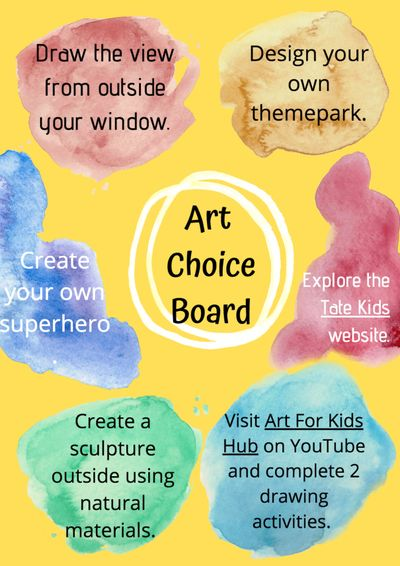 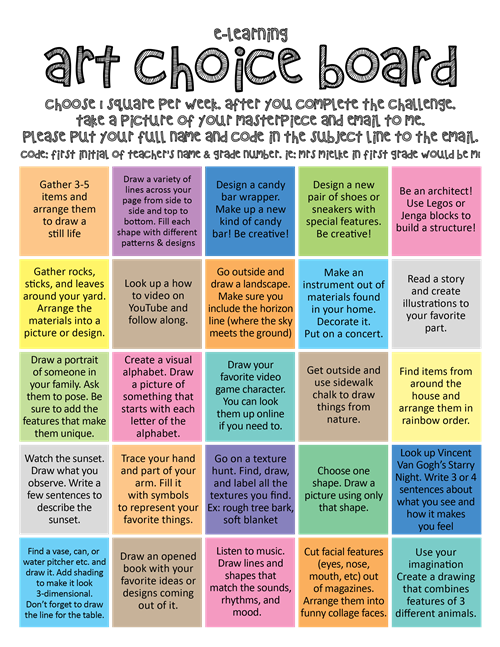 Art Choice Board